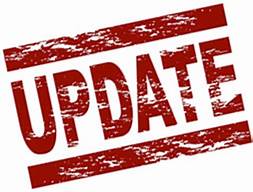 RE Update: Summer 2022 v2
Chris Allen, RE Adviser – Diocese of Norwich
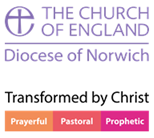 RE Update Summer 2022
New regional RE hubs from September 2022:

Collaborate, innovate and support networking in RE.
Linked to Ofsted, DFE, Teaching Schools, Diocese, Universities and Las.
Cross phase working, cpd opportunities and research projects.
RE Update Summer 2022
NATRE Summary of Government work in RE 2016-2021
£0 funding for RE in last 5 years
10 years of low RE ITT training and recruitment of teachers
Reduction in GCSE and A level entries for RE
However 2021-22:
23% increase in entries for GCSE and A Level RE courses
100+ RE posts advertised in TES during May 2022
RE Update Summer 2022
RE in Society – survey results
64% of the adult population see an education that includes RE is important (RE used be ranked the lowest interest subject in schools).
2/3 of adults say it is important that we have RE as it helps us understand the beliefs of others.
Most adults agree RE prepares everyone to be independent critical thinkers who make sense of the diversity of belief in the wider world.
RE Update Summer 2022
The future of RE looks much better because:
Teacher training bursary for RE is being reinstated.
More schools are providing high quality provision by focusing on the expectations of the Commission on RE Report from 2018.
Ofsted is identifying schools who do not offer RE and is working with them to change this and ensure they comply with their statutory duties.
RE Update Summer 2022
NEW FREE RESOURCES
RE Update Summer 2022
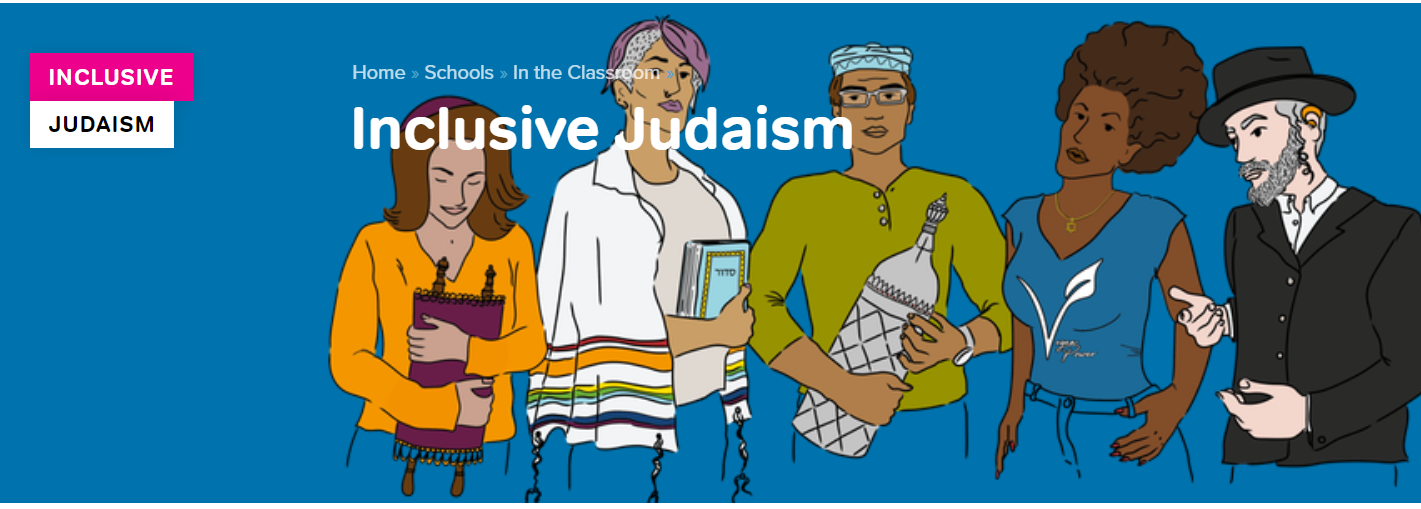 https://jewishmuseum.org.uk/schools/in-the-classroom/inclusive-judaism/
RE Update Summer 2022
Religion and Worldviews (theschoolrun.com)
[Speaker Notes: A great article for parents to understand the teaching approach to Religion and Worldviews.

It covers:

What is Religion and Worldviews
What is a worldview
How RE is changing in schools and why
The curriculum children now experience in RE
A short video that summarises the Religion and Worldviews aproach]
RE Update Summer 2022
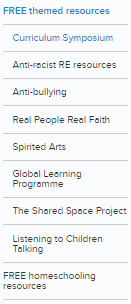 https://www.natre.org.uk/about-natre/projects/
RE Update Summer 2022
www.natre.org.uk/news/latest-news/draft-handbook-for-the-religion-and-worldviews-in-the-classroom/
RE Update Summer 2022
https://teachers-talk.natre.org.uk/images-of-diversity-within-worldviews-breaking-the-bias/
RE Update Summer 2022
Culham St Gabriel’s has launched a new FREE online CPD library of short self study courses.

https://courses.cstg.org.uk 

These include:
An introduction to Worldviews
Introduction to Curriculum
Introduction to Research

To undertake a course, you create a free login and off you go!
RE Update Summer 2022
www.therepodcast.co.uk
Great recent episodes on Philosophy, The Bible and Humanism.  
Links to podcast hosts are on the website.
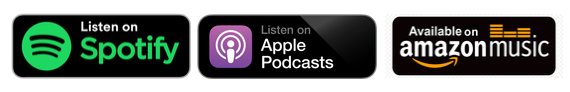 RE Update Summer 2022
https://www.open.edu/openlearn 

Free RE courses to develop subject knowledge from 2hrs to 12hrs online.
RE Update Summer 2022
www.religion-online.org 
Full text of articles and chapters organised by topic. Topics include Old and New Testament, Theology, Ethics, History and Sociology of Religion, Communication and Cultural Studies, Pastoral Care, Worship, Missions and Religious Education.
RE Update Summer 2022
A free resource to support diversity in primary school RE curriculums.

Focus for 2022-23 work.

https://committee.nottinghamcity.gov.uk/documents/s75036/Diversity%20of%20Religion%20and%20Belief%20-%20A%20Guidance%20and%20Resource%20Pack%20for%20Primary%20Schools%20in%20England%20and%20W.pdf
RE Update Summer 2022
www.bl.uk/sacred-texts
RE Update Summer 2022
Resources you can access and use for free from the Diocese of Norwich RE web pages.

www.dioceseofnorwich.org/schools/siams-re-collective-worship/religious-education/
RE Update Summer 2022
Created with DNEAT RE Ambassadors
Based on Judith Carter’s 7 Cs principles
Currently being piloted in all DNEAT academies
Showcased at RE Conference in July and national REXchange Research Conference in October 2022
RE Update Summer 2022
RE Update Summer 2022
RE Update Summer 2022
RE Update Summer 2022
Philosophy Exemplification Planning for EYFS – Yr6
Based on the big enquiry questions from the Norfolk Agreed Syllabus
Free to download with associated resources
www.dioceseofnorwich.org/schools/siams-re-collective-worship/religious-education/curriculum-planning/
RE Update Summer 2022
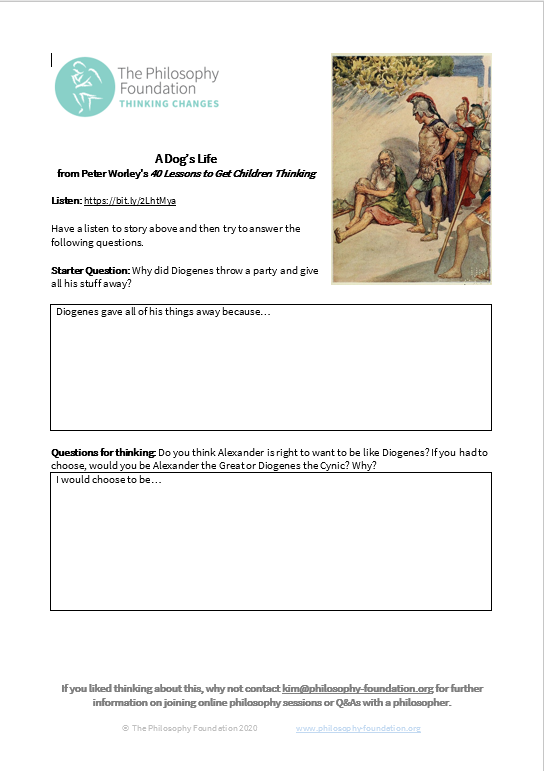 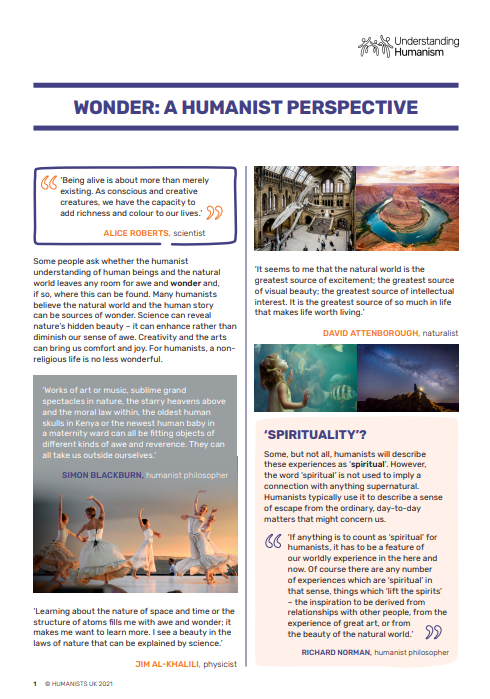 RE Update Summer 2022
Foundation stage Philosophy is based on a book and concept: Noah and the Flood – Why do Christian’s trust God?
Foundation stage has continuous provision linked to areas of the EYFS profile, lots of oracy as well.
This is an additional unit to the three written for EYFS that focus on theology.
RE Update Summer 2022
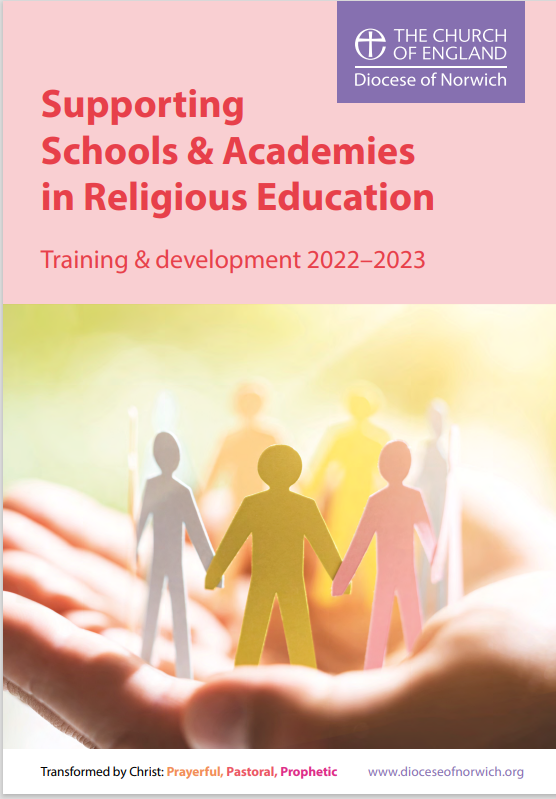 RE Training for ALL schools and Academies 2022-23
RE Update Summer 2022
RE Update Summer 2022
RE Update Summer 2022
New RE Books for Summer 2022
RE Update Summer 2022
RE Update Summer 2022
RE Update Summer 2022
RE Update Summer 2022
RE Update Summer 2022
Thoughts for next year…

Ways of assessing RE support materials for each Agreed Syllabus Enquiry Question (Action Research Project).
Diversity, racial justice and decolonising your RE curriculum (Action Research Project).

A few facts about this year so far…
By July 2022  1170+ teachers trained in RE and 60+ Governors
Community Schools support has grown to 15 since September 2021 and rising
I will have now had contact with 84/109 of our schools this academic year
RE Update Summer 2022
Chris Allen

chris.allen@dioceseofnorwich.org

RE Adviser (Diocese of Norwich)

07818 336694